Stortingets ombudsmann for forvaltningen
Landskonferansen i plan- og bygningsrett 
4. september 2014

kontorsjef Lisa Vogt-Lorentzen
Sivilombudsmannen
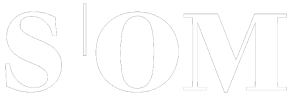 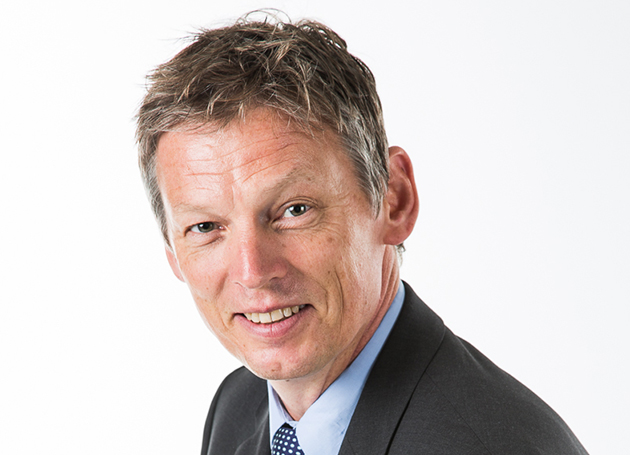 470
28
• Grunnloven § 75 bokstav l: 
”en Person … at have Indseende med den offentlige Forvaltning … for at søge at sikre at der ikke øves Uret mod den enkelte Borger”
• Sivilombudsmannsloven 22. juni 1962 nr. 8
• Instruks fastsatt av Stortinget 19. februar 1980
Klagen fordeles til rett avdeling og deretter til saksbehandler.
Kan klagen behandles av ombudsmannen?
Avvises, f.eks.
foreldet 
ikke ferdigbehandlet i forvaltningen
Saken avsluttes på grunnlag av de innsendte dokumentene.
Dokumenter innhentes fra forvaltningen.
Saken vurderes.
Ombudsmannen finner grunn til å undersøke saken nærmere og sender brev til forvaltningen.
Ombudsmannen finner ikke grunn til å undersøke saken ytterligere og saken avsluttes.
Undersøkelsene i saken fortsetter. Klageren får anledning til å uttale seg.
Sivilombudsmannen gir sin uttalelse.
Kan klagen behandles av ombudsmannen?
Avvises 42 %
Realitetsvurderes 58 %
Forelegges 20 %
Avsluttes 80 % 
Ordnet, eller 
ikke tiltrekkelig grunn til ytterligere undersøkelser 
ombl. § 6 (4)
Uttalelse kritikk 
65 %
Ordnet/ 
i bero
35 %
Plan- og byggesaker siste året
Avsluttet 				470 saker
Avvist					200 saker
	(42 % av avsluttede saker)
Realitetsbehandlet 			270 saker
	(58 % av avsluttede saker)
Forelagt for forvaltningen 		43 saker
	(20 % av realitetsbehandlede saker)
Uttalelse med kritikk 		28 saker
	(65 % av forelagte saker)
Saksbehandlingstid 
Tolkning av plan
Dispensasjon 
Barn og unges interesser i plan
Privatrettslige forhold
Kommende uttalelser
1. 	 Saksbehandlingstid
Klagesaksbehandling i Bergen, Oslo og Tromsø (2013/964, 2013/1686, 2013/1687)

SAK10 § 7-1 første ledd d: klagebehandling 8 uker
Bergen: gjennomsnitt 56 uker
Oslo: gjennomsnitt 49 uker for klager behandlet politisk
Tromsø: vanlig gjennomsnitt 6-7 uker
Behandlingstiden «uakseptabelt» lang i Bergen og Oslo
1. 	 Saksbehandlingstid
Fylkesmannen i Møre og Romsdal (2013/3055)

SAK10 § 7-1 første ledd e: klagebehandling 12 uker

23 uker «fristsaker», 41 andre saker (2013)

Fylkesmannen i Telemark (2014/1123)

29 uker 1. tertial 2013  11 uker 1. tertial 2014
2.	Tolkning av plan
Plikt til å tolke planbestemmelser før tillatelse gis (2012/2570, sml. 2012/1852)

Fylkesmannen må ta stilling til om tiltaket er i samsvar med reguleringsplanen. For å avklare dette må han tolke planen.

 «S1-S4 – Spesialområde for privat småhavn
Innenfor områdene kan båter anlegges i småbåthavn med tilhørende flytebrygger. Småbåthavnen S1 skal benyttes i samband med næringsvirksomhet i felt F4-2.»
2.	Tolkning av plan
Tolkning av skjønnsmessig reguleringsplan-bestemmelse – sml. pbl. 29-4 (2013/2341)

«Garasje skal oppføres sammenbygd med hovedhuset der forholdene tillater det.»
«forholdene» omfatter her både rettslige og faktiske forhold
At sammenbygging kun kan skje i strid med pbl. § 29-4 (2) medfører at «forholdene» ikke «tillater» sammenbygging.
3.	Dispensasjon
Utvidelse av uteoppholdsareal som relevant areal- og ressursdisponeringshensyn, presisering av tidligere uttalelser (2014/334)

Kommunen: 
«Støttemuren vil … gi mulighet … et mer funksjonelt uteareal … der sekundærleiligheten har sitt uteoppholdsareal. Dette er et relevant hensyn som taler for dispensasjon …»
3.	Dispensasjon
(2014/334 forts.)
Fylkesmannen: 
«Tiltakshavers ønske om et større uteareal fremstår som et personlig hensyn. Slike hensyn har normalt ikke ‘avgjørende vekt i dispensasjonssaker etter plan- og bygningsloven’, se Ot.prp nr. 32 (2007-208) s. 242. I en til dels sammenlignbar sak har Sivilombudsmannen lagt til grunn at dersom et slikt personlig behov skal kunne tillegges vekt i det konkrete tilfellet ‘må det også vurderes hvorvidt dette behovet kan tilfredsstilles i harmoni med lovens hovedregel om minimum fire meter avstand til nabogrense’.»
3.	Dispensasjon
(2014/334 forts.)

Ot.prp. nr. 32 (2007-2008) s. 242:

«Bestemmelsen åpner for at det i saker hvor det foreligger helt spesielle sosialmedisinske, personlige og menneskelige hensyn, kan slike hensyn tillegges vekt. Det understrekes at slike hensyn normalt ikke har avgjørende vekt i dispensasjonssaker etter plan- og bygningsloven.»
3.	Dispensasjon
(2014/334 forts.)
Ombudsmannen: 
«Gode og funksjonelle utearealer er areal- og ressursdisponeringshensyn nedfelt i plan- og bygningsloven med forskrifter og tilhørende veiledere. Utvidelse av et uteoppholdsareal vil kunne gi økte kvaliteter i form av bedrede solforhold, topografi og muligheter for lek og opphold. Selv om et uteareal fra før har tilfredsstillende kvalitet, vil økt kvalitet likevel være en objektiv fordel for eiendommen.»
[Speaker Notes: Utvidelse av et uteoppholdsareal kan gi økte kvaliteter (solforhold, topografi og muligheter for lek/opphold) 

Gode, funksjonelle utearealer = areal- og ressursdisponeringshensyn nedfelt i plan- og bygningsloven. 

Selv om uteareal fra før tilfredsstillende kvalitet, vil økt kvalitet likevel være en objektiv fordel for eiendommen.
Eiendommen fra før har tilfredsstillende uteareal  konkret vurdering  fordelen som oppnås er liten.
Fordelen må videre veies opp mot ulempene (pbl. § 19-2 (2) 2. setning) 

***
(Selv om vektleggingen av fordelene bygget på til dels uriktig forståelse av lovens dispensasjonsavveining:
bero uten ny vurdering:
FM gjort en grundig og konkret vurdering av fordeler opp mot ulemper, der 
Det økte arealet og funksjonaliteten også var tatt i betraktning.
Saken hadde vært behandlet som klagesak tre ganger hos fylkesmannen, som også har vært på befaring.)]
4.	 Barn og unges interesser
Barn og unges interesser i reguleringsplan (2012/136, se også Kruttverket 2009/2016)

Hensynet til barn og unges oppvekstvilkår skal ivaretas i plan­leggingen og i kravene til det enkelte byggetiltak, jf. pbl. § 1-1 i.f.

En regulerings­plan med så store utrednings­mangler, kan ikke bli stående.
[Speaker Notes: Kort. Ingen gjennomgang av pliktene for K, FM og FK etter RPR for barn og unge. Lese selv. 
Oppmerksomme på hvor viktig dette er: Det kan felle en hel plan, med det enorme arbeidet som ligger bak.

Denne gangen: Reguleringsplan for E39/Eiganes nord i Stavanger kommune.

Planen første gang opphevet av FMRogaland. 
Ny behandling i kommunen. FMVest-Agder setteFM. 
Lente seg på det FMRogaland hadde vurdert mht barn og unge. 

Etter at OMB stilte spm. i saken kom FMVest-Agder selv til:
Verken K, FMRogaland eller Rogaland fylkesK hadde ivaretatt sine plikter etter RPR for barn og unge. 
Av denne grunn skulle heller ikke FMVest-Agder ansett saken som tilstrekkelig opplyst mht dette hensynet. 
Forslag til videre fremgangsmåte: rette opp feilen ved ny, planlagt detaljregulering av området ifbm Kdelplan. 

OMB: Konstaterte at F må behandle reguleringssaken på nytt. 
En regulerings­plan vedtatt med så store utrednings­mangler, kan ikke bli stående – verken helt eller delvis. 
Feilen må enten repareres ved fornyet behandling av reguleringsplanen i sin helhet, eller planen må oppheves.

(Dette arbeidet er nå i gang i F)

Undersøkelsen avdekket også uenighet FMRogaland & Rogaland FK 
om avtale instansene gi høringsuttalelser «på vegne av hverandre». 
«urovekkende at FM og FK ikke har samme oppfatning på dette punktet, noe som snarlig bør avklares».
Videre «spørsmålstegn ved om det er adgang til å avtale seg bort fra ansvaret for å ivareta statlige og regionale interesser i arealplanleggingen»]
5.	Privatrettslige forhold
Pbl. § 21-6: 
«Dersom det framstår som klart for bygningsmyndighetene at tiltakshaver ikke har de privatrettslige rettigheter søknaden forutsetter, kan søknaden avvises.»
De uklare forarbeidene er ikke tilstrekkelige til å fravike det som følger direkte av lovens ordlyd. 
Uklarhet om tiltakshaver har de nødvendige rettighetene er ikke tilstrekkelig til å avvise.
[Speaker Notes: EN GAMMEL KJENNING FØR VI AVSLUTTER MED NOEN SMAKEBITER PÅ HVA fremtiden bringer

2 saker: søknad avvist på grunn av manglende privatrettslige rettigheter, § 21-6:

Anbefaler lese uttalelsene: spørsmålene lagt an bredt  mange generelle uttalelser fra DEP om pbl. § 21-6.

Grunnleggende & viktigste først. Her er KMD og OMB enige:

De uklare forarbeidene er ikke tilstrekkelige til å fravike det som følger direkte av lovens ordlyd. 
Uklarhet om tiltakshaver har de nødvendige rettighetene er ikke tilstrekkelig til å avvise.
For å avvise må det være «klart» at de nødvendige privatrettslige rettighetene mangler.

Innebærer at bevisbyrden – og søksmålsbyrden – er lagt på den som anfører at rettighetene mangler.

Selv hvis en fremmed søker om å få sette opp en høyblokk på tomta di, 
	er det du som har bevisbyrden. 
	Hvis du ikke klarer å bevise at den fremmede «klart» mangler privatrettslig rett til å bygge høyhuset, 
	må du gå til sak for domstolene.
(Hvis den fremmede ikke har noe å vise til, blir ikke det så vanskelig når du har grunnbokshjemmel, men problemene oppstår gjerne hvis det foreligger en eller annen gammel erklæring, avtale og denne må tolkes.)

Prinsippet om at bevis/søksmålsbyrder påhviler den som bestrider retten kan gi resultater som oppleves som urimelige.
Lovgiver har imidlertid valgt dette prinsippet. Forvaltningen plikter da å følge det.  

Så til de konkrete sakene, der dette prinsippet blir brukt.]
5.	Privatrettslige forhold
Bygging på egen grunn – erklæring med ulike tolkningsalternativer (2012/2545)
En erklæring med ulike, nærliggende tolkningsalternativer vedr. tredjepersons eventuelle rettigheter gjør det ikke «klart» at grunneier ikke har de privatrettslige rettigheter søknaden forutsetter.
[Speaker Notes: 2012/2545
Gammel dame søkte bygge bolig på egen grunn 
Avvist FMOA: tolkning av en tinglyst erklæring om atkomst fra 1976.

Denne erklæringen kunne imidlertid tolkes på to ulike, nærliggende måter:
atkomstretten gikk over det området boligen var søkt bygget 
atkomstretten gikk over en annen del av tomten

OMB: søkt om å bygge på egen grunn, 
erklæring med ulike, nærliggende tolkningsalternativer vedrørende tredjepersons eventuelle rettigheter, 
ikke tilstrekkelige «klart» at tiltakshaver ikke har de privatrettslige rettigheter søknaden forutsetter. 

Søknaden må tas til realitetsbehandling (ordlyden i plan- og bygningsloven § 21-6 og lovens forarbeider).

FM har fulgt OMBs syn (om enn noe motstrebende)]
5.	Privatrettslige forhold
Bygging på fremmed grunn – tiltakshaver hadde ikke dokumentert at anført leieavtale var uoppsigelig (2012/3159)
KMD: «dersom tiltakshaver … fremlegger avtale … eller lignende som tilsier at tiltakshaver på en eller annen måte kan ha rett til å bygge på annen manns eiendom, så kan kommunen ta søknaden under behandling... Ved bygging på annen manns grunn påhviler bevisbyrden grunneier.»
[Speaker Notes: Denne vil mange sikkert kjenne igjen:
 
Gjelder garasje stått på fremmed grunn siden 1948. 
Eierne av garasjen vesentlig reparasjon, uten søknad 2001. 
2008, dvs ca 60 år etter at G opprinnelig ble oppført, gårdeierne brev K: garasjen ulovlig oppsatt uten avtale 
Pålegg fjerning & tvangsmulkt. 
Etterflg. søknad tillatelse  til reparasjonen avvist av FM, som la til grunn at 
garasjeeieren ikke hadde tilstrekkelige privatrettslige rettigheter til å gjennomføre den omsøkte reparasjonen.

Sak 2011/1482: OMB: FMs vurdering i tråd med rettstilstanden etter plbl. 1985. (13. mars 2012)

Ny lov (pbl. 2008 § 21-6) – Ny søknad –– Ny avvisning – Ny uttalelse OMB (2012/3159)

Dep. presiserte på spm. fra OMB at v bygging fremmed grunn, rettstilstanden 
	«motsatt» av de retn.linj. OMB hadde trukket opp for 85-loven:
OMB 85: tiltakshaver måtte bevise tilstr. Rett til å bygge på frememd grunn
Nå: -   Bare der «klart» at ikke rett, kan avvises
Hvis tiltakshaver fremlegger avtale som tilsier at han «på en eller annen måte kan ha rett til å bygge», ikke avvise
Bevisbyrden påhviler grunneier

DENNE SAKEN:
Tiltakshaver fremlagt bekreftelse på rett til rehabilitering av garasje, som også har stått på fremmed grunn i 60 år.
Grunneier har protestert, sagt opp den «eventuelle avtalen»
Uenige om tolkningen av bekreftelsen og om avtalen kan sies opp
Også anførsler om hevd 

FM: tiltakshaver måtte ikke bare fremlegge «avtale el. som tilsier at han på en eller annen måte kan ha rett» til å reparere garasjen, men må
«dokumentere at avtalen ikke var oppsigelig».
Fm fant at han ikke klart å dokumentere dette 
+ «rimelig» at tiltakshaver her fikk bevisbyrden
Avviste

OMB rett etter konferansen i fjor (17. oktober 2013): 
forsto loven på samme måte som DEP i svaret
Ordlyden går foran uklare forarbeider: 
- Er det «klart» at tiltakshaver ikke har de privatrettslige rettighetene?]
5.	Privatrettslige forhold
(2012/3159 forts.)
OMB: «Fylkesmannen fant at A måtte ‘dokumentere at avtalen … ikke var oppsigelig’ … Videre ble det pekt på at det var ‘rimelig’ at han fikk bevisbyrden. … Jeg kan ikke se at de momentene fylkesmannen har vist til, er tilstrekkelige til å konstatere at det er ‘klart’ at A ikke har de privatrettslige rettighetene …»
[Speaker Notes: Når tiltakshaver her fremlagt bekreftelse på rett til rehabilitering av garasje, 
	som også har stått på samme stedet i 60 år (etter det opplyste uten protester inntil senere år),
	fremlagt dokumenter på betaling av leie for grunnen
Så er uenighet om tolkningen av denne bekreftelsen og om den evt. kan sies opp 
	ikke tilstrekkelig til å oppfylle kravet om at det må være «klart» at han ikke har rett.

FM har i sommer vurd. saken på nytt og opprettholdt sine standpunkter.
Siterer store deler av brev fra adv.firma som representerer grunneierne. 
Avgjørende for FMs konklusjon: Grunneierne har sagt opp evt. avtale om leie. 
	+ Nåværende garasjeeier ikke god tro (hevd)
FM synes fortsatt mene tiltakshaver bevisbyrden dokumentere at avtalen ikke kan sies opp. 
FM skriver her at tomtefesteloven § 8 må gis enten «direkte eller analogisk anvendelse». 

Nøye meg med å si: HER ER NYTT BREV FRA OMB PÅ TRAPPENE

***
tomtefesteloven § 8 er deklaratorisk! 
§ 8.Festetid for feste av tomt til anna enn bustadhus og fritidshus
Så langt ikkje anna fylgjer av det som er avtalt, gjeld feste av tomt til anna enn bustadhus og fritidshus utan tidsavgrensing og på oppseiing med like rett for partane.

LVL: FM synes dermed å tolke en avtale som han opplyser ikke å ha innhentet, og derfor ikke lest. 
LVL: Lovgiver har bestemt at bevisbyrden ligger på grunneier: Har de bevist at leieavtalen kan sies opp?]
6.	Kommende uttalelser
2013/1953 Overtredelsesgebyr 
Spørsmål knyttet til begrunnelse for utmåling
SAK §§ 16-1 og 16-2, Ot.prp. Nr. 45 (2007-2008) s. 179
2014/576 Kommunedelplan – anleggsbidrag 
Finansiering av skiheis avgjørende for valg av arealformål?
Sml. regler for utbyggingsavtaler, rekkefølgekrav, refusjon
2014/1960 Nabosamtykke pbl. § 29-4 (3) a 
Kan nabosamtykke fra tidligere, avsluttet søknadsprosess legges til grunn ved ny søknad?
[Speaker Notes: 2013/1953 Overtredelsesgebyr 
Selskapstelt ca 8x12 meter u/søknad
Overtredelsesgebyr 40.000,-
– utmåling, begrunnelse

2014/576 Kommunedelplan Bø K
Litt vanskelig å redegjøre for kort
Oppr. krav utbyggingsrekkefølge: alpinheiser/løypenedfarter før visse utbyggingsområder realiseres
Eiere tok kontakt med MD: «tvilsomt» anledning fastsette slikt rekkefølgekrav, tvil om gyldig
Rullering: ikke videreført
MEN: klagernes eiendommer lagt ut til LNF-område (ikke byggeområde)
Grunneierne ANFØRER: fordi de nektet å inngå privat avtale om å betale anleggsbidrag knytte til heis/løyper
UNDERBYGGET: protokoll Kstyremøte og notat til saken 

Svar K: bekreftet at «Bare områder med [slike privatrettslige] avtaler i orden anses som byggeklare og videreføres i kommuneplanen. … kan ikke inntas i kommunens utbyggingsavtaler» 
(så vidt jeg skjønner et lappeteppe av Byggeformål/LNF)

2014/1960 Nabosamtykke – varighet 
Søknad terrengoppfylling nærmere enn 4 meter – samtykke nabo – avslag 
Ny søknad bygge nærmere enn 4 meter – ikke samtykke nabo:
Kan nabosamtykke fra tidligere søknadsprosess legges til grunn ved ny søknad?]
Stortingets ombudsmann for forvaltningen
Sivilombudsmannen
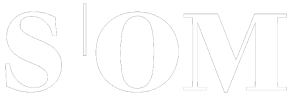 www.sivilombudsmannen.no/uttalelser
Twitter:	@SivOmb/